Figure 1  Primary sequence and secondary structure of ASLs. ( A ) Yeast tRNA phe ASL with six naturally ...
Nucleic Acids Res, Volume 27, Issue 17, 1 September 1999, Pages 3543–3549, https://doi.org/10.1093/nar/27.17.3543
The content of this slide may be subject to copyright: please see the slide notes for details.
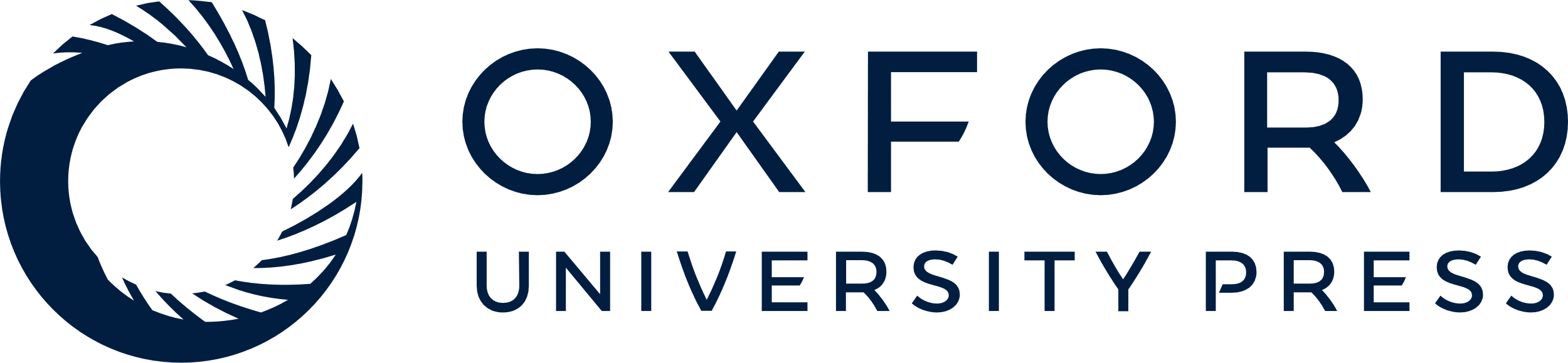 [Speaker Notes: Figure 1  Primary sequence and secondary structure of ASLs. ( A ) Yeast tRNA phe ASL with six naturally occurring modifications. Ψ 39 is boxed. (B) Unmodified ASL used in our study. Boxed U 39 shows the position of all substitutions, Ψ 39 , m 1 Ψ 39 m 3 Ψ 39 , m 1 m 3 Ψ 39 , m 3 U 39 and m 5 U 39 . 


Unless provided in the caption above, the following copyright applies to the content of this slide: © 1999 Oxford University Press]